Science (States of matter)
Important information
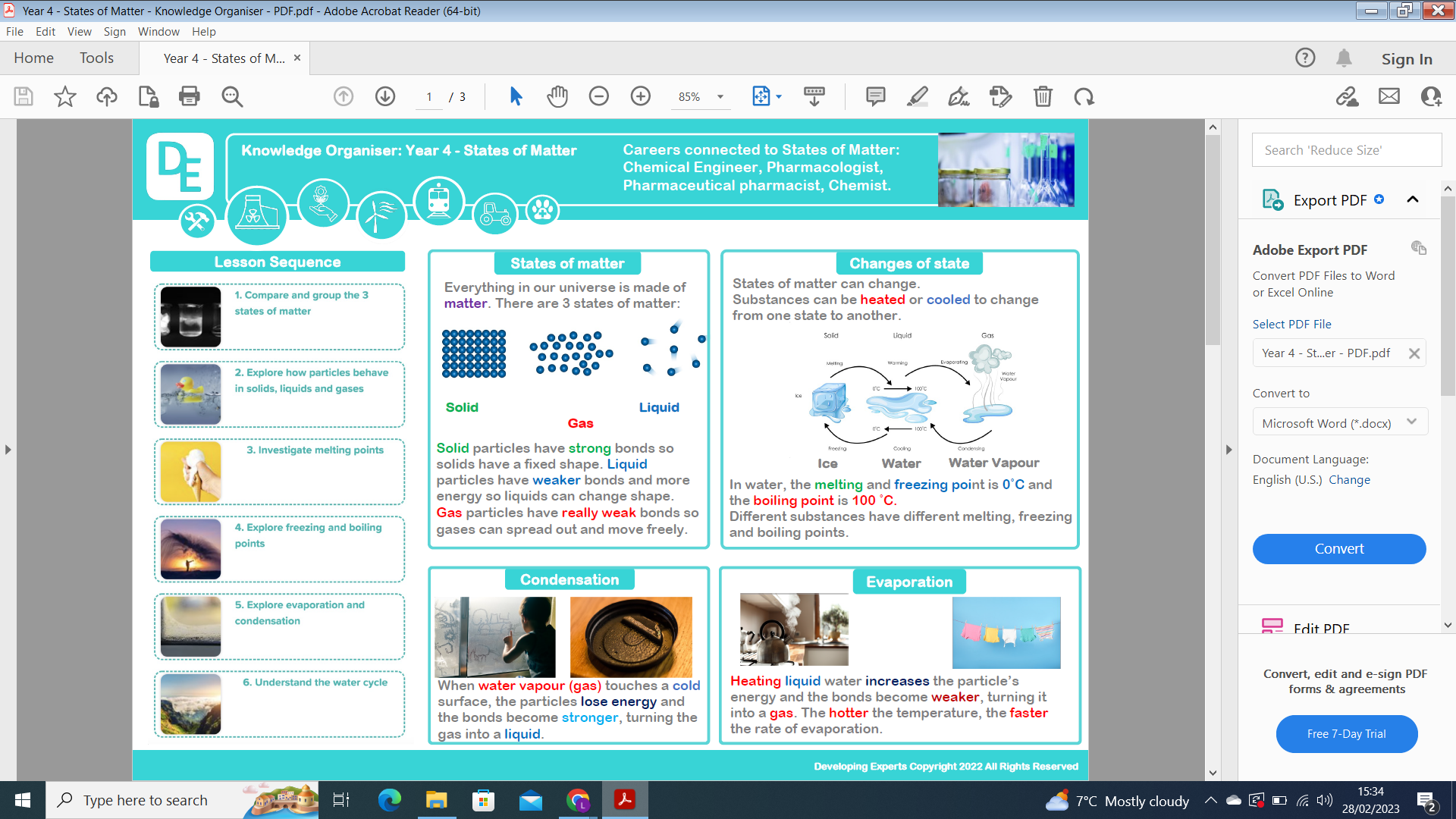 Questions to think about
Can I compare and group the 3 different states of matter?
Can I explain how particles behave in solids, liquids and gases?
Can I identify different melting points?
Can I explain what evaporation and condensation is?
Can I explain what happens during the water cycle?
Can I identify different boiling and melting points?